Analyzing Spatial distribution of the accident locations - A Case Study of Mirpur Corridor, Dhaka, Bangladesh
Panini Amin Chowdhury, Corresponding Author
Graduate Student
Department of Geography & Planning,
The University of Toledo
Bhuiyan M. Alam
Associate Professor
Department of Geography & Planning,
The University of Toledo,
Bayes Ahmed 
Post-Doctoral Associate
Institute for Risk and Disaster Reduction,
University College London (UCL)
1
Background  of the Study
2
Road-traffic accidents are the leading injury related cause of death among people aged 10–24. (WHO,2008)
More than 1.2 million people are killed each year in automobile crashes in addition to 50 million injuries. (WHO,2008)
Bangladesh has one of the world’s highest fatality rates from road  crashes—more than 100 deaths per 10,000 motor vehicles (UNESC, 2007).
 Road crashes cost roughly 2% to 3% of the country's GDP every year (Ahshan,2012), equal to the total foreign aid received by Bangladesh in a given fiscal year (Al Mahmood,2007). 
61% of urban road accident deaths are of pedestrians.
Study Area
3
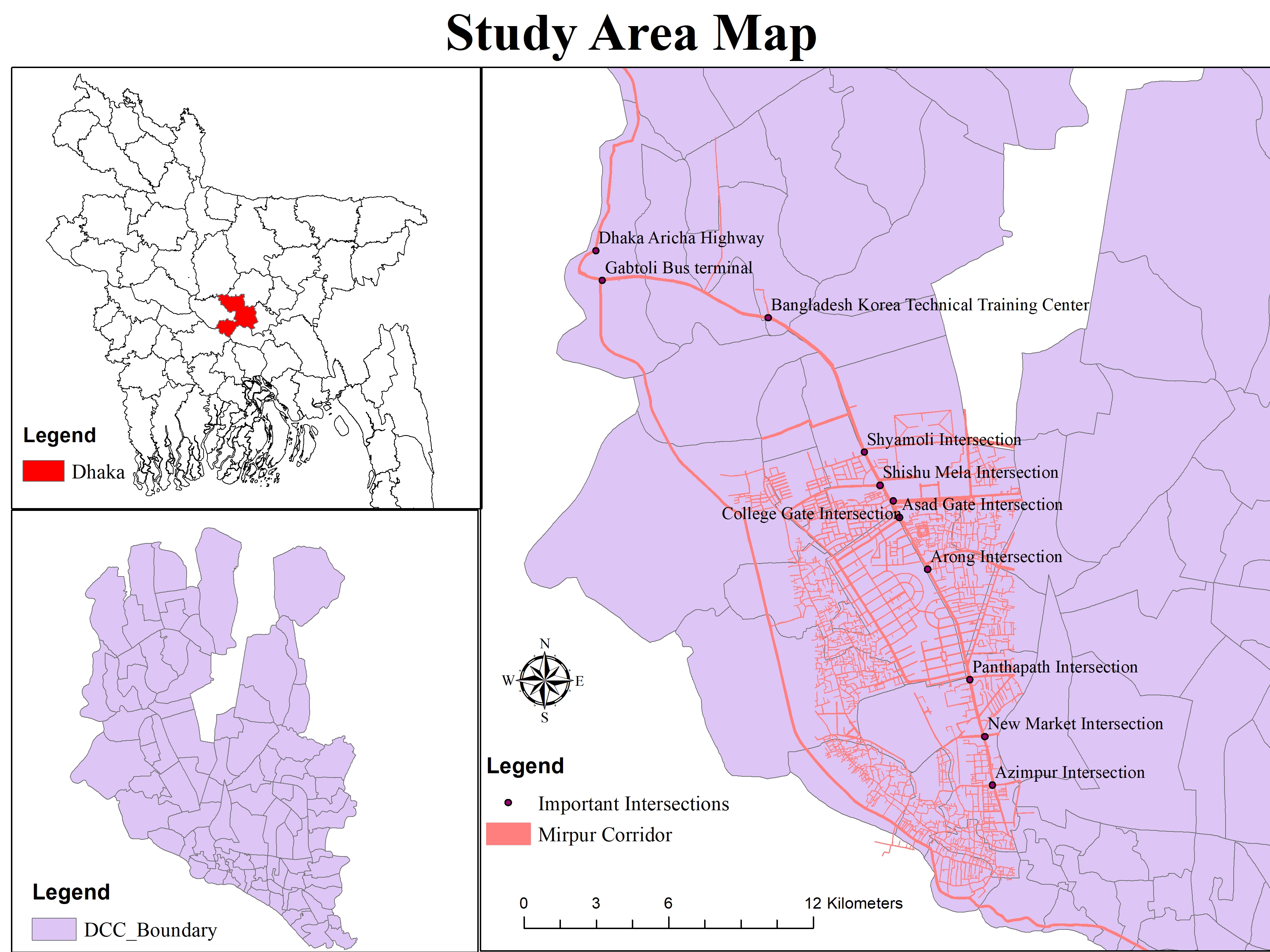 Dhaka is the Capital of Bangladesh.
Population is over  14.6 million.
Population Density .15 million per square mile.

Mirpur Corridor
Azimpur to Gabtoli.(10 Kilometers= 6.2 miles).
Principal Arterial road for Dhaka Metropolitan Area.
In 2007, 67 accident which was reduced by 70% to only 19 accidents in year 2011. 
 pedestrian  casualties  have  been  found  higher  (83%)  in Mirpur Road .
Photo Gallery
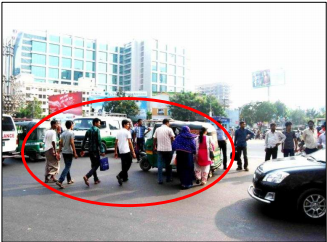 4
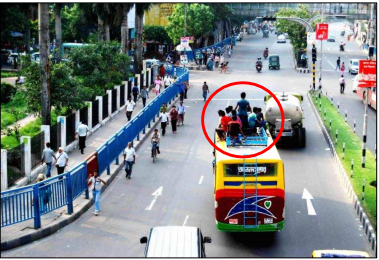 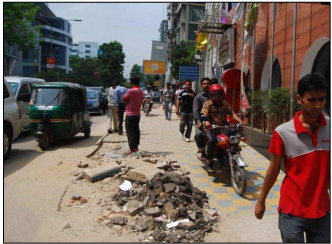 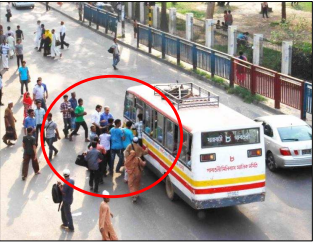 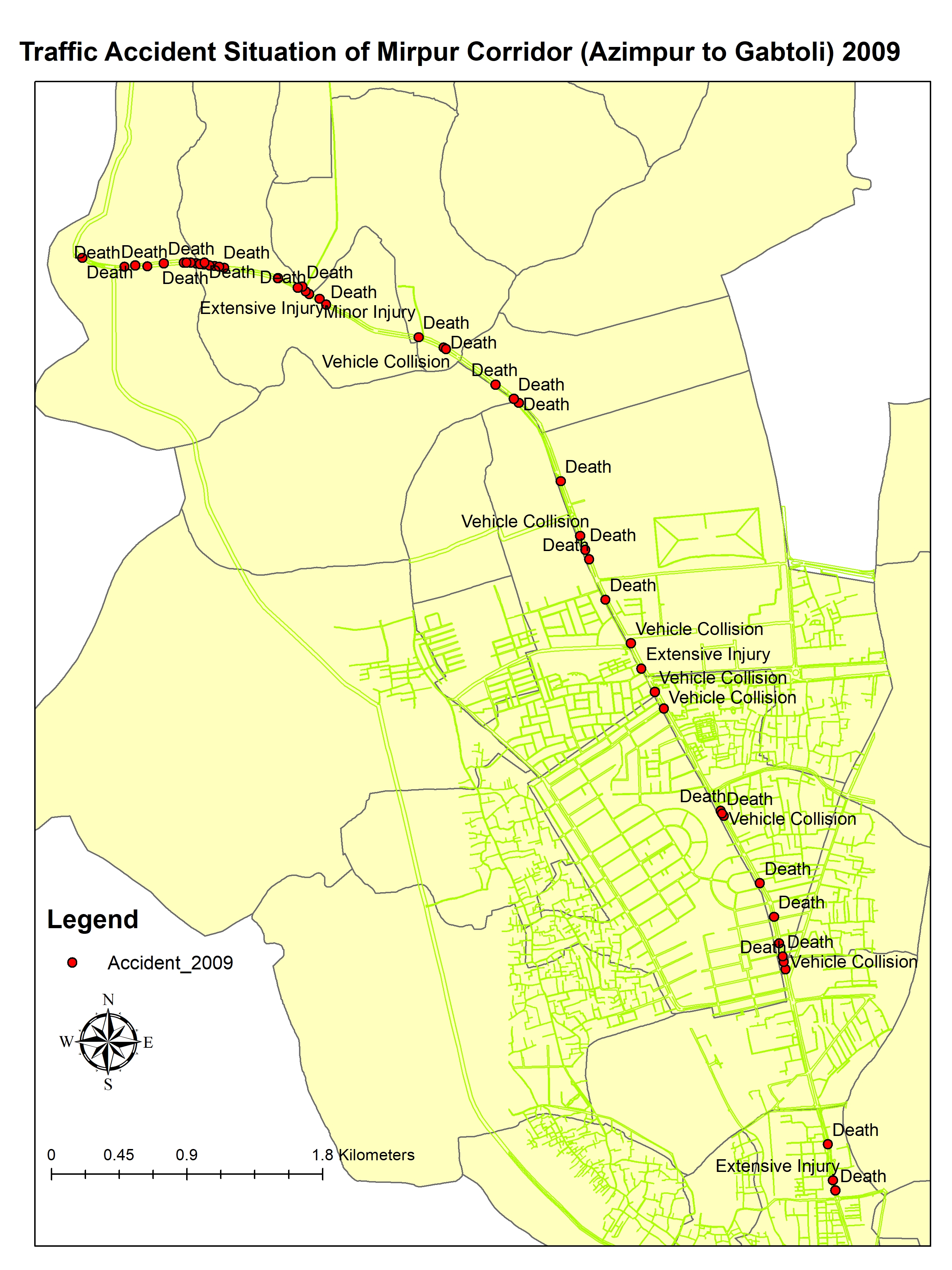 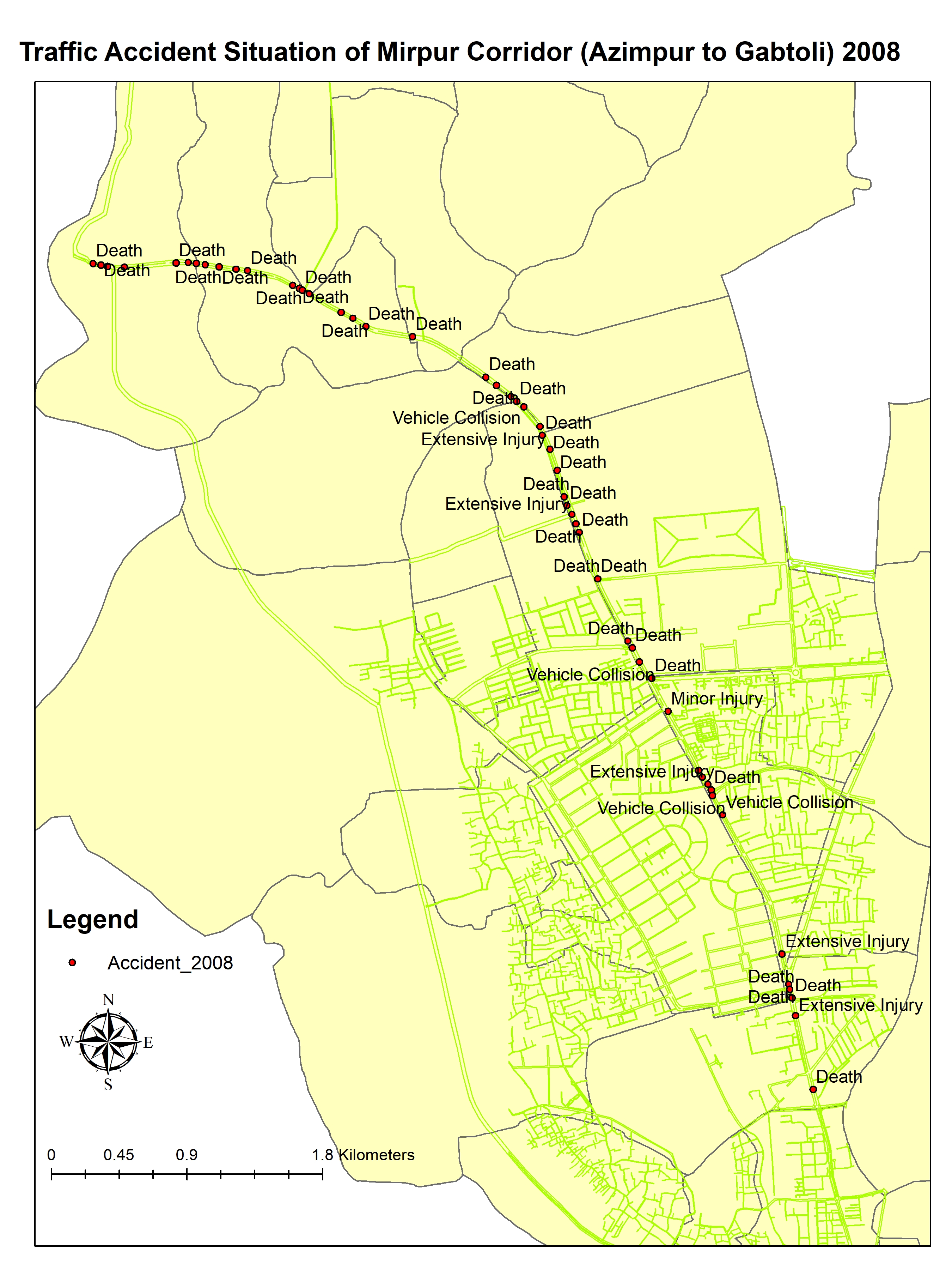 Accident Situations 2007-2011
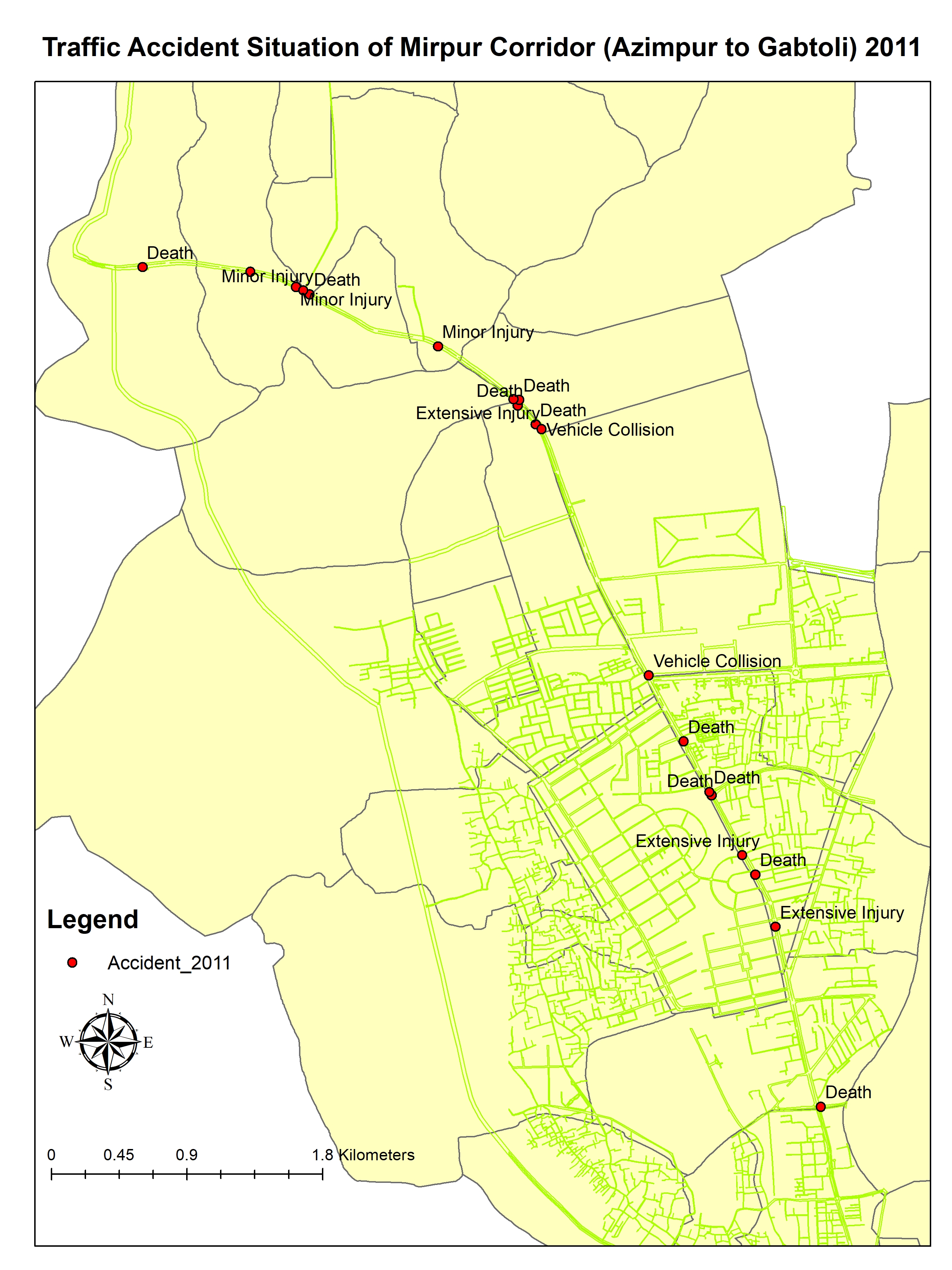 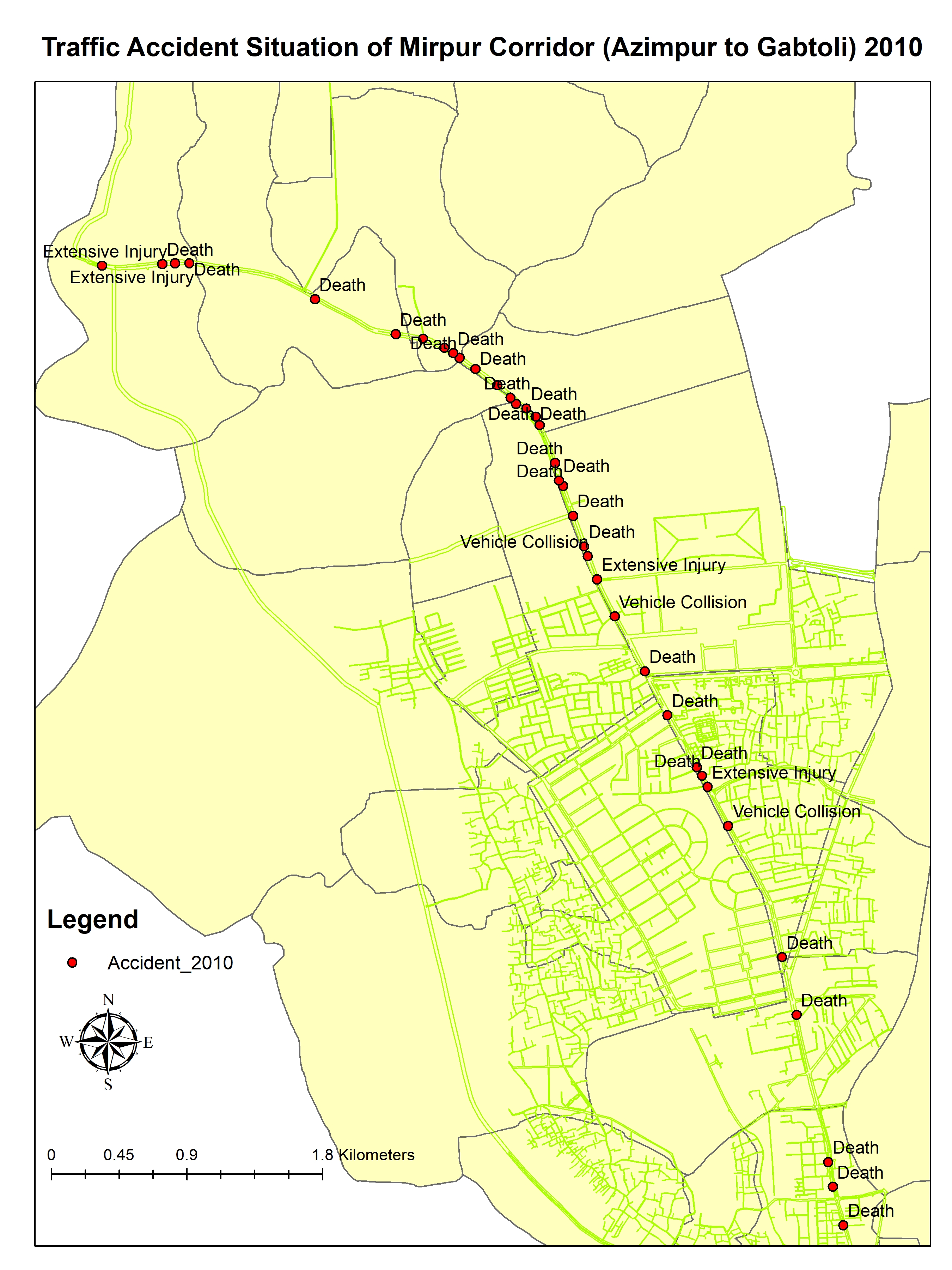 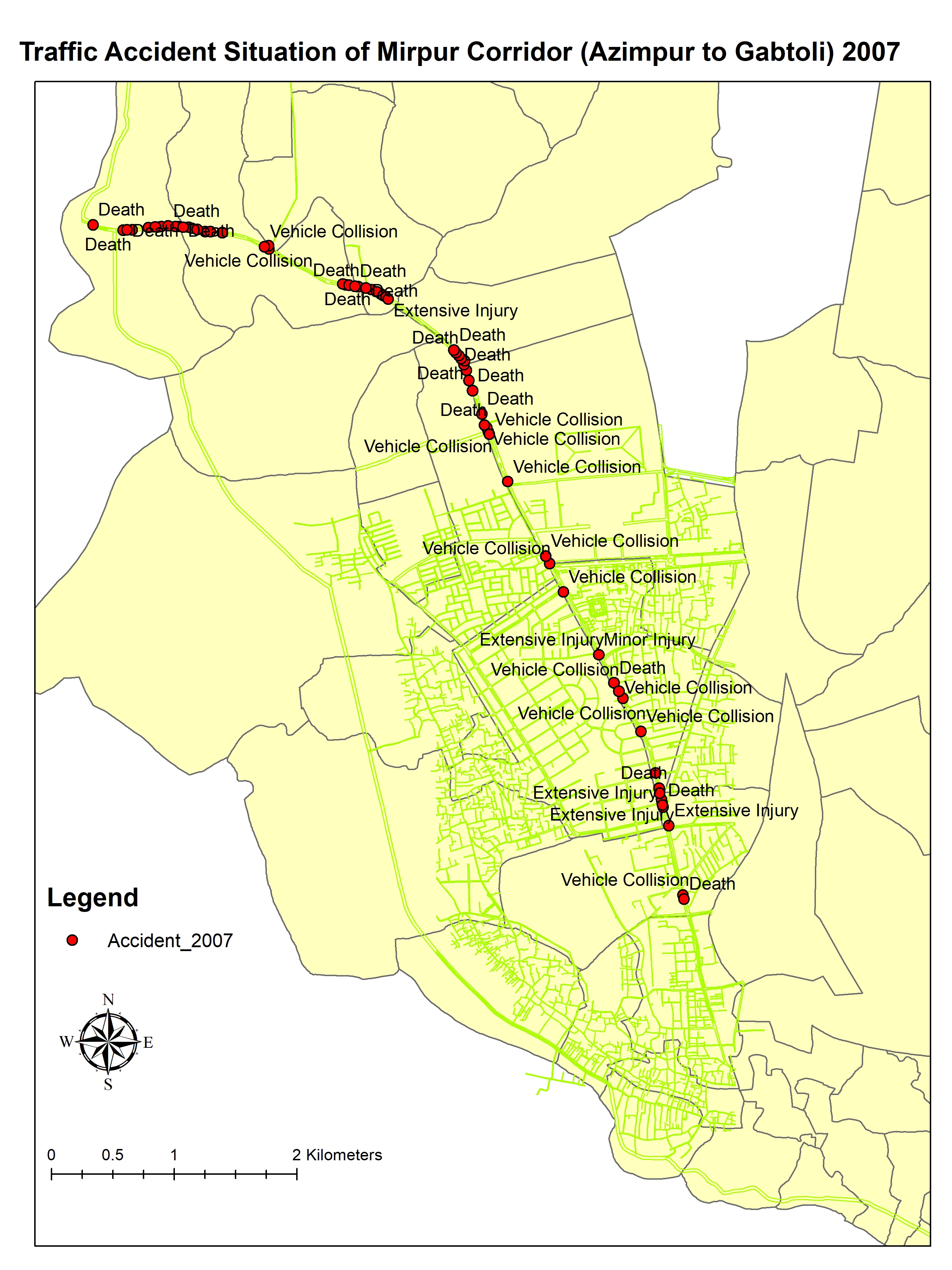 5
Accident Situation 2007-2011
6
Goal
7
To Understand the Spatial distribution pattern and relationship among the accident points on Mirpur Corridor and to develop a Network Kernel Density based accident hotspot or points estimation map.
Objective
To understand the spatial pattern of the accident points.
To Find out correlation among the accident points.
Develop a Network Kernel based  density map.
To figure out the most vulnerable ward segments.
Develop a relationship with the vulnerable Ward population and accident points in the ward segments.
Limitation
8
Time Constraints.
Old Data .
Accuracy of Data Collection in the Field level.
Lack of Information about the Built Environment.
Data Collection
9
Supplied by the Dhaka Metropolitan Police and collected through a project funded by World Bank entitled “Clean Air And Sustainable Environment (CASE)”
Database includes 2,716 records of accidents.
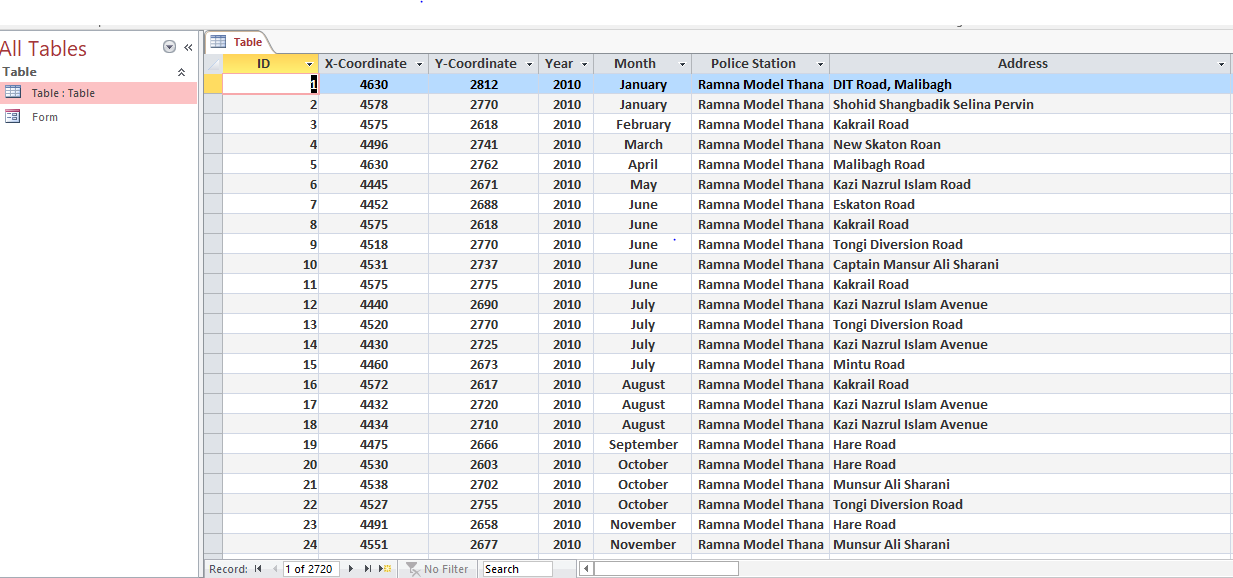 Research Strategy
10
Spatial Pattern – Nearest Neighbor Distance Method.
Accident Points Relationship – Moran’s I Index.
Network Kernel Density Mapping - SANET (Spatial analysis along Networks).
Ward Identification- Arc GIS – Count tool.
Population and accident relationship – Spearman’s Correlation.
Spatial Pattern – Nearest Neighbor Distance Method.
11
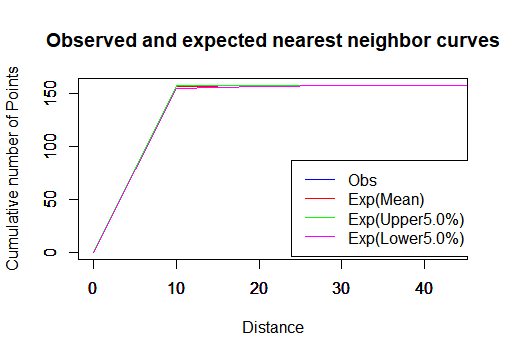 Decision – As Index <1
Cluster Pattern
Accident Points Relationship – Moran’s I Index.
12
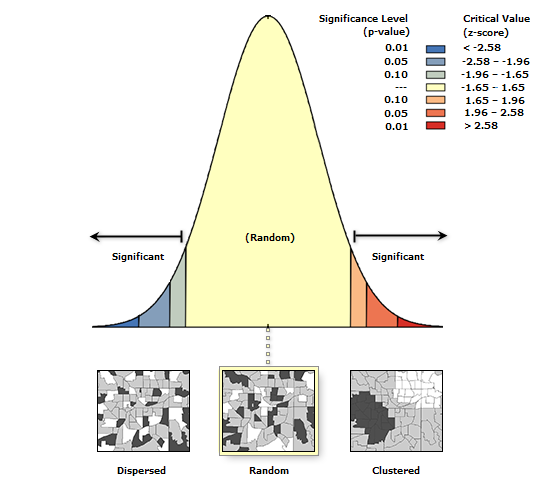 Accept Null Hypothesis (Z Score in between accept regions at 5% level of significance).
No Significant relationship among the accident points(P values).
Decision- Relationship Random 
-1(Dispersed)<.019 (Random) <1 (Clustered)
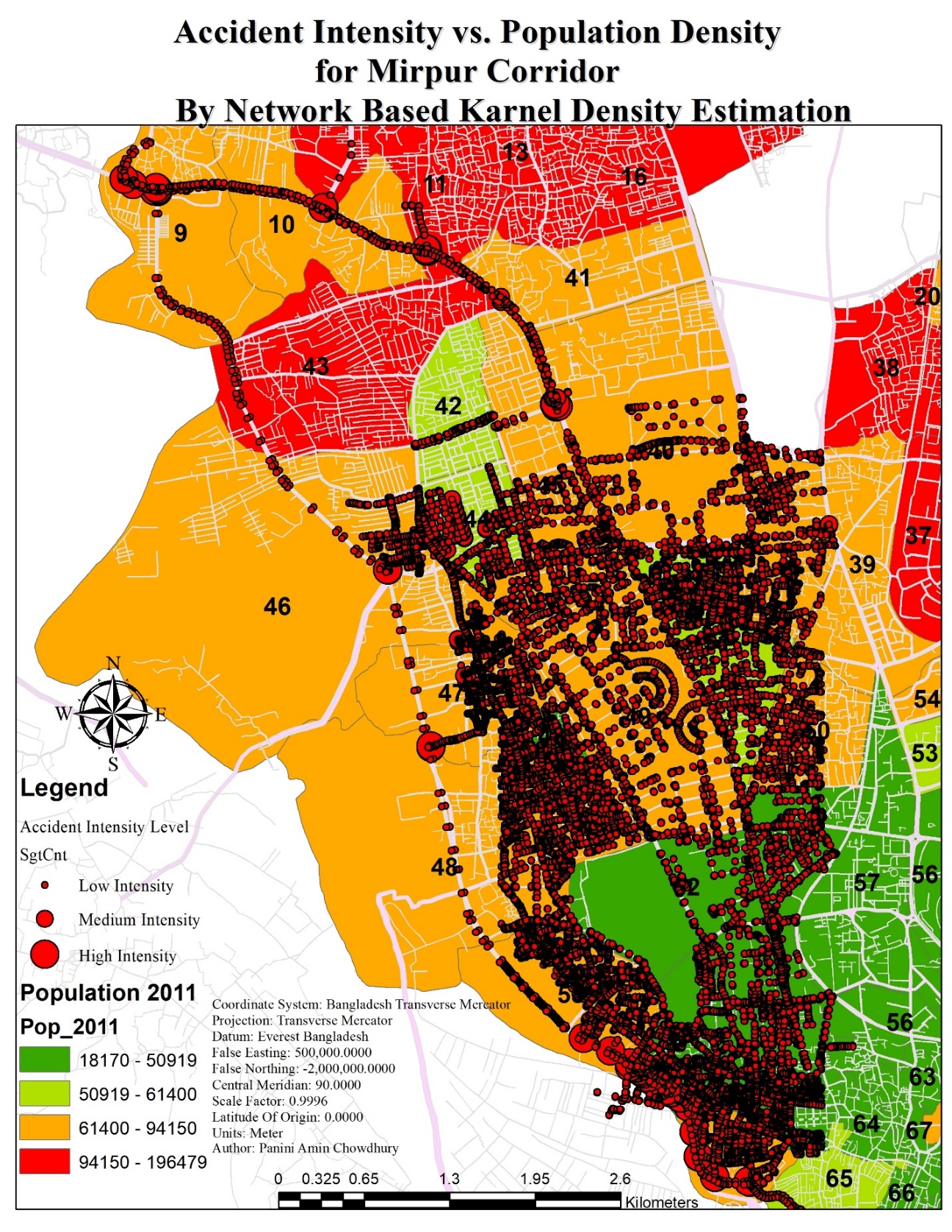 13
Network Kernel Density Mapping – SANET (Spatial analysis along Networks).
Why NKDE Instead KDE
Kernel Density Estimation
Circular Distance Decay Function based Shortest path Estimate.
Network Kernel Density Estimation 
each point’s influence extends a chosen distance along the  network where each of the point separately have influence radius.
most vulnerable ward segments
14
Zoning of the Affected Wards

 Ward 9-  commercial/Business zoning.

Ward 10,11 - mixed commercial/Educational land use, mostly high schools.

 Ward 40 ,41,43, 44 - mixed residential/commercial land use. 

Ward 51,52 and 62 - mixed commercial and light industry.
Relationship with the vulnerable Ward population and accident points
15
Spearman's Rho -0.07294866524.
P value - 0.003 ( 95% level of significance)
Decision – Significant negative relationship.
References
16
Ahsan, H. M.,2012. Road Safety in Bangladesh: Key Issues and Countermeasures. Forum, monthly publication of Daily Star, Vol. 6, No. 7, July.
Ahmed, Bayes, 2013. Traffic Accident Study In Dhaka City (2007-2011). Clean Air And Sustainable Environment (CASE) Project. The World Bank.
Al-Mahmood, S. Z, 2007. Death on the Asphalt. Star Weekend, Daily Star.
Anselin, L, 1995. Local Indicators of Spatial Association – LISA. Geographic Analysis 27,93–115.
Anderson, T.K., 2009. Kernel density estimation and K-means clustering to profile road accident hot spots. Accidental Analysis & Prevention 41, 359–364.
Okabe, A., Yomono, H., Kitamura, M., 1995. Statistical analysis of the distribution of points on a network. Geographic Analysis 27 (2), 152–175.
WHO (World Health Organization). 2004. World Report on Road Traffic Injury
Prevention. http://whqlibdoc.who.int/publications/2004/9241562609.pdf
UNES, 2007. Status Paper on Road Safety Problems in Bangladesh: The Bangladesh Country Paper. United Nations Economic and Social Commission for Asia and the Pacific, Bangkok, Thailand.
Xie, Z.; Yan, J, 2008. Kernel Density Estimation of Traffic Accidents in a Network Space. Computers, Environment & Urban System,35(5), 396–406.
Xie, Zhixiao; Yan, Jun, 2013. Detecting traffic accident clusters with network kernel density estimation and local spatial statistics: an integrated approach. Journal of Transport Geography 31 ,64–71.
17
Thank you